Fussy eaters
Izbirljivi (po pitanju hrane)
Vocabulary
raw - živo
stale - ustajali
flavour - ukus
bitter – gorko
sweet – slatko
salty - slano
to refuse – odbiti
to put someone off – odbiti/odvratiti nekoga od nečega
smelly – smrdljivo, neprijatnog mirisa
fried  egg - prženo jaje
greasy – masno
boiled egg – kuvano jaje
scrambled eggs- kajgana
ripe – zrelo
green beans – 
cabbage – 
Brussels sprouts – prokelj
beetroot - cvekla                                                         Brussels sprouts
red pepper – crvena paprika
juicy - sočno
crispy – hrskavo
spicy – začinjeno
mild – blago
prawns – škampi
shellfish – školjke
salmon - losos
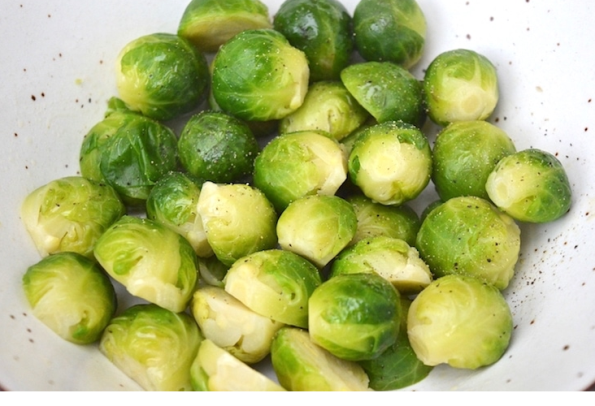